Do Now
On her 17th birthday, Jennifer's dad asked her how many seconds she had been alive.  
Showing your calculations, determine how many seconds are in exactly 17 years
How many seconds in 17 years?
1 year = 365.25 days
1 day = 24 hours
1 hour = 60 min
1 min = 60 seconds
Wait!!!  I did it differently!!!
Definition of units is important!
This calculation converted from one time unit (years) to another (seconds)
Calculations such as this are called
Dimensional Analysis
They change units with  conversion factors
This example used the  picket fence  method
 This is a lesson on dimensional analysis
Write this in your notes
Dimensional Analysis
SWBAT convert between different units using dimensional analysis.
REVIEW
The Scientific Method
This unit will cover some basic skills you will need in chemistry this year
Measurement
Significant Digits
Units
Dimensional Analysis
Scientific Notation
Graphing
Dimensional Analysis
This is an example of dimensional analysis
Dimensional Analysis is rigorous method for converting between different units.
Most times you don’t need to be this rigorous, but when you do, dimensional analysis is the tool to use
Write this in your notes
Dimensional Analysis
Dimensional analysis uses conversion factors
Conversion Factors are ratios that show equal values in two different units
The dimensional analysis above uses the four conversion factors highlighted in green
Write this in your notes
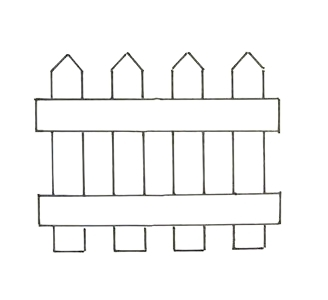 Picket Fence
This is normal way to show a calculation
When we do dimensional analysis, we will use a simplified notation called a "picket fence“
Picket fence notation separates each conversion factor with a vertical line and all of the numerators from denominators with a horizontal line
Follow the Units
Picket fence notation makes it easy to check that all the unwanted units cancel out
We started in years and wanted to convert to seconds, so all other units should cancel
The only unit remaining is seconds
Following the units is laborious, but it helps enormously to catch errors
One Step Dimensional Analysis
How many inches in 6.5 feet?
Create a picket fence with the original number in the upper left spot
One Step Dimensional Analysis
How many inches in 6.5 feet?
Put the units for the answer in the final spot on the right
One Step Dimensional Analysis
How many inches in 6.5 feet?
Add the units for the conversion factor
One Step Dimensional Analysis
How many inches in 6.5 feet?
Make sure the units cancel properly to give the answer's units
One Step Dimensional Analysis
How many inches in 6.5 feet?
Add the values  for the conversions factors
One Step Dimensional Analysis
How many inches in 6.5 feet?
Compute the answer
Check for Understanding 1
Doctors say we all should drink 64 oz of water per day.  If a regular water bottle holds 8 oz, how many should we be drinking per day?
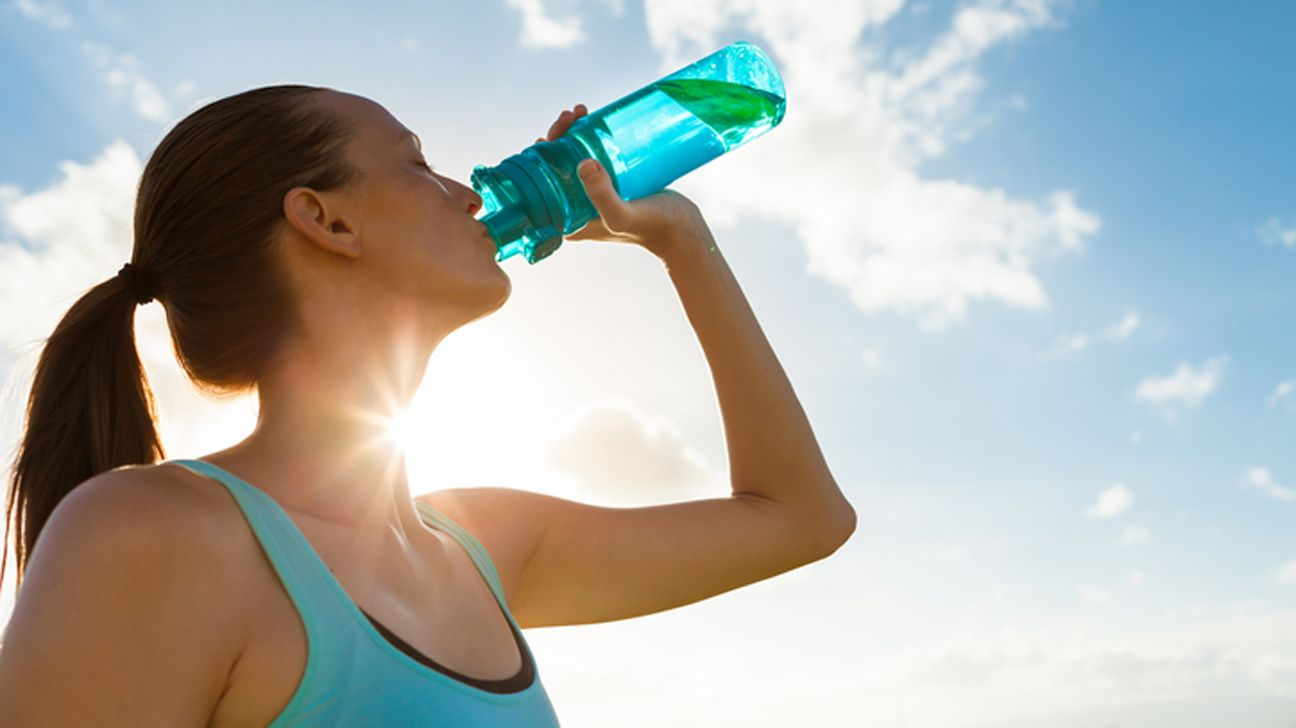 1-Step Dimensional Analysis Practice
1)  How many kg in 240 g?
2)  How many days in 4.770 years?
3)  How many dozen in 88 donuts?
Two Step Dimensional Analysis
If 1 in = 2.54 cm, how many inches in 34 m?
Create a picket fence with the original number in the upper left spot
Two Step Dimensional Analysis
If 1 in = 2.54 cm, how many inches in 34 m?
Put the units for the answer in the final spot on the right
Two Step Dimensional Analysis
If 1 in = 2.54 cm, how many inches in 34 m?
Put the units we need to cancel on the first conversion factor
Two Step Dimensional Analysis
If 1 in = 2.54 cm, how many inches in 34 m?
Put the units we need to introduce on the last conversion factor
Two Step Dimensional Analysis
If 1 in = 2.54 cm, how many inches in 34 m?
Figure out which unit will allow you to complete the conversions
Two Step Dimensional Analysis
If 1 in = 2.54 cm, how many inches in 34 m?
Plug in the missing unit to complete the picket fence
Two Step Dimensional Analysis
If 1 in = 2.54 cm, how many inches in 34 m?
Check that all unwanted units cancel leaving just the desired unit
Two Step Dimensional Analysis
If 1 in = 2.54 cm, how many inches in 34 m?
Put in the actual conversion factors and solve the dimensional analysis
Check For Understanding 2
An amoeba is 735 μm in diameter.  What is this in inches?  (2.54 cm = 1 inch)
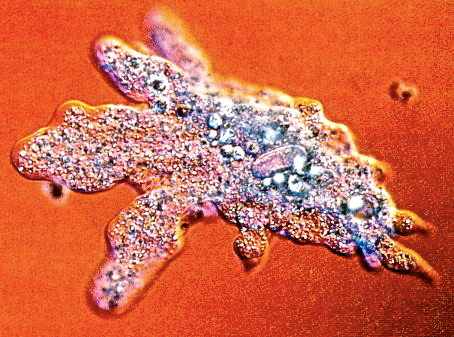 Check for Understanding 3
Joe and Megan were arguing about who runs farther.  Joe runs the 1500 m, the so-called "metric mile", while, in her race, Megan runs 4 laps around a 440 yard track.  Convert both numbers into miles and determine who runs farther.
1 m = 3.281 ft
1 yard = 3 ft
1 mile = 5280 ft
2-Step Dimensional Analysis Practice
1)  How many lbs in 14.8 g?  (1 kg = 2.20 lbs)
2)  How many inches in 7.62 mm?  (2.54 cm = 1 inch)
3)  How many minutes in 9,040 ms?
Multi-Step Dimensional Analysis
Once  you’ve mastered 2-step dimensional analysis, it is easy to move on to 3 or more steps using the same principles
Recall that you completed a 4 step dimensional analysis for Jennifer’s birthday
I do
Multi-Step Dimensional Analysis
SHS students love chemistry so much, they want to cherish every minute.  How many minutes do they have to cherish?
1 school year = 180 class days
5 class days = 4 chem classes
1 chem class = 60 min
Check for Understanding 4
Dr. McCarthy wants to get donuts for all of his science classes.  He has five classes.  Each class has 24 students, and each student should get one donut.  Dunkins only sells in dozens, so how many dozen does he need?
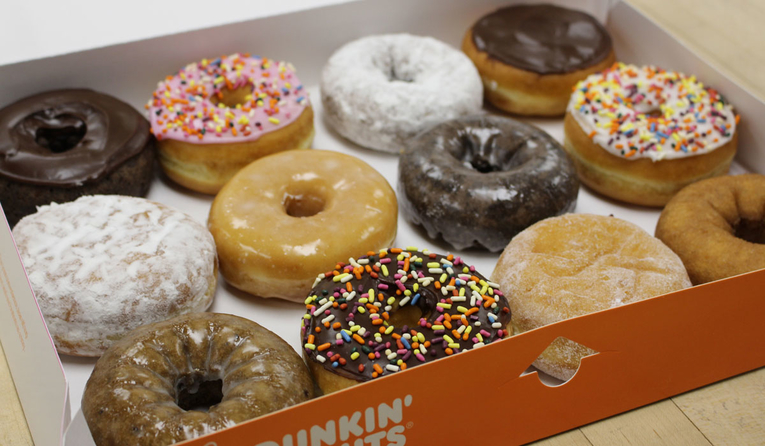 Check for Understanding 5
Convert 4.22 m3 into cm3
This is completely wrong
A cubic meter (m3) is 1 meter x 1 meter x 1 meter
Each meter must be converted into centimeters
Be careful when units have exponents
I do
Conversion of the Denominator
The Japanese "bullet train" travels at 220 mph.  Create a dimensional analysis to show the train's speed in miles per second
Set up a dimensional analysis                    with conversion factors
Make sure the units cancel               correctly
Compute the answer
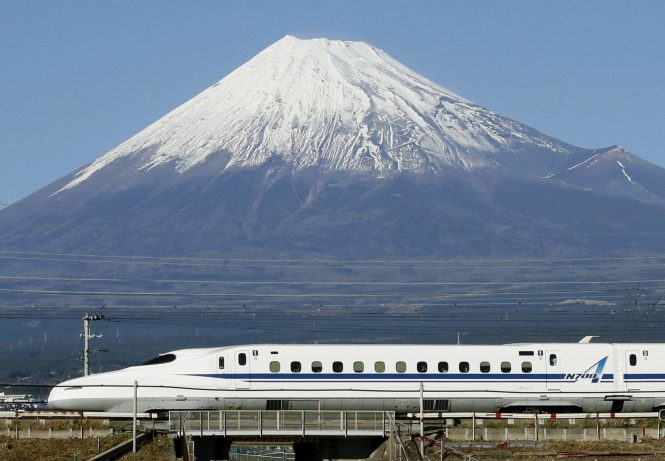 Check for Understanding 6
The space shuttle travels at 17,500 mph in orbit.  How many miles will it travel in one second?
Set up a dimensional analysis                      with conversion factors
Make sure the units cancel                         correctly
Compute the answer
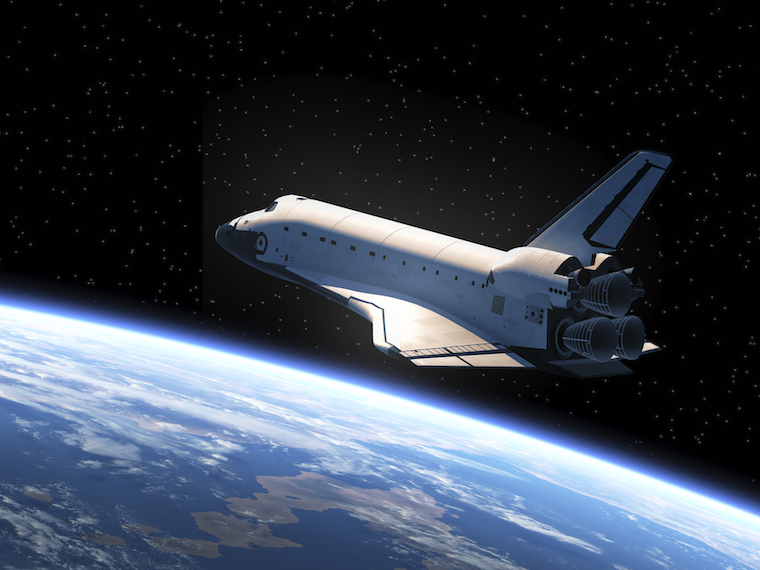 Convert Numerator & Denominator
A 9 mm bullet leaves a pistol at 465 meters per second.  How fast is this in mph?
3.281 ft = 1 m
5280 ft = 1 mile
Additional CFUs
Check For Understanding
How many inches in 1 kilometer? 
(1 in = 2.54 cm)
Check For Understanding
A hectare is 1 km2.  What is this unit ins m2?
Check for Understanding
SHS students love chemistry so much, they want to cherish every minute.  How many minutes do they have to cherish?
1 school year = 180 class days
5 class days = 4 chem classes
1 chem class = 60 min
Tip on Metric Prefixes
If you did not know there were 100,000 cm in km . . .
. . . you can turn this into a 3 step analysis by converting from km to meters and then meters to cm
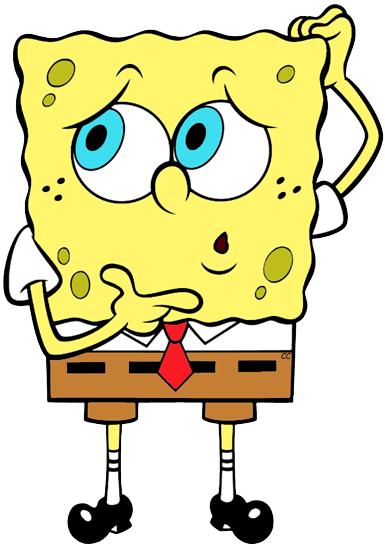